CONGESTIVE HEART FAILURE
Assoc. Prof. Meki Bilici
Pediatric Cardiologist
DESCRIPTION
Congestive heart Failure (CHF) is a clinical syndrome in which 
Heart is unable to pump enough blood to the body to meet its needs to dispose of systemic or pulmonary venous return adequately or a combination two.
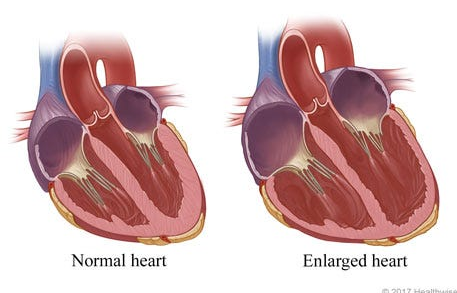 CAUSES
CONGENITAL HEART DISEASE
VOLUME OVERLOAD
VSD, AVSD Most common cause of CHF in 6 months of life
PDA for premature babies
ASD cause for older ages
TAPVD
PRESSURE OVERLOAD
Aort stenosis, 
Aortic coarctation,
HLHS, 
Critical Pulmonary stenosis
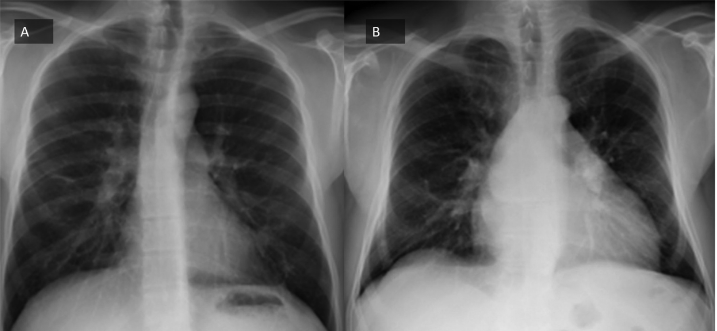 CAUSES
ACQUIRED HEART DISEASES
Metabolic abnormalities
Endocardial fibroelastosis
Viral myocarditis
Acute Rhematic Fever Carditis
Rhematic chronic valvular heart disease
Dilated CMP
Freidreich’s Ataxia 
Doxorubicin CMP
Causes
Mıscallenous
SVT
Complete Heart Block
Anemia
Acute Hypertension
BPD in prematures
Cor pulmonale
PATHOPHYSIOLOGY
Cardiac output is determined by preload, afterload, myocardial contractility and heart rate
Increase in preload
İncrease in afterload					HEART FAILURE
Decrease Contractility
Increase heart rate
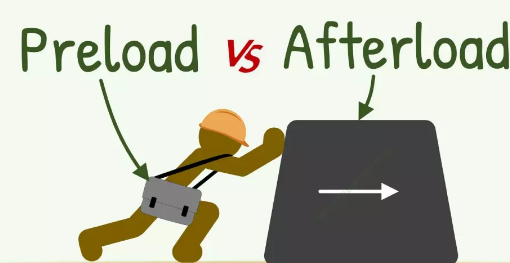 Compansatory mechanisms
Activation of 
Symphatetic Nervous system

Increase in symphatetic tone secondary to increased  adrenalin secretion of circulating ephinephrine
Increased neural release of norepinephrine

2. Renin-Angiotensin-Aldosteron system

Angiotensin II may cause a trophic response in vascular smooth muscle (with vasoconstriction) and myocardial hypertrophy, attemting to restore wallstress to normal
HISTORY
Poor feding: They get tired quickly during breastfeeding and stop breastfeeding.
Tachypnea worsens during feeding
Poor weight gain
Cold sweat on the forehead
Shortness of breath
Easy fatigability
Puffy eyelids
Swollen feet
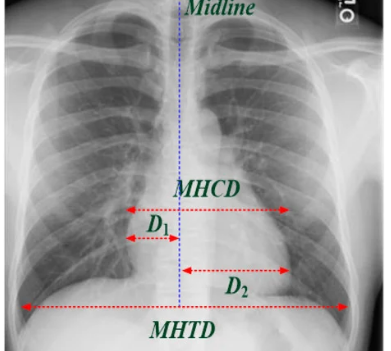 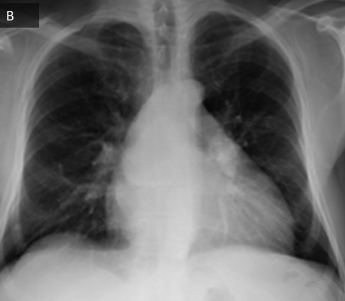 Physical Examination
COMPENSATORY RESPONSES TO IMPAIRED CARDIAC FUNCTIONS
Tachycardia
Gallop rhythm
Weak pulses
Cardiomegaly
Signs of increased symphatetic discharge (cold wet skin, tachycardia, perspiration)
Physical Examination
PULMONARY VENOUS CONGESTION
Tachypnea
Dyspnea on exertion (poor feeding for small infants)
Orthopnea
SYSTEMIC VENOUS CONGESTION
Hepatomegaly
Puffy eyelids
Distended nech veins 
Ankle edema
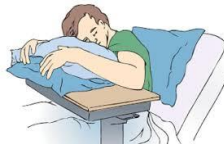 TELECARDIOGRAPHY
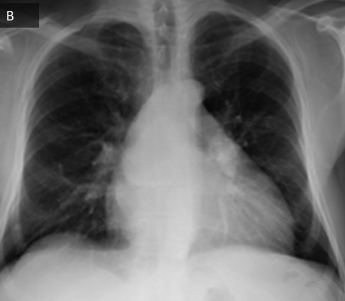 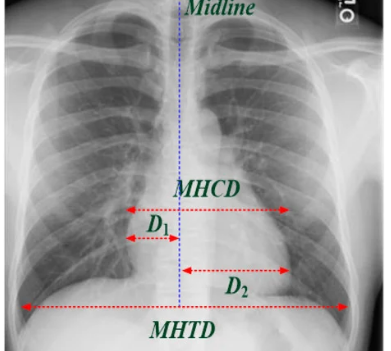 Laboratory
CHEST X RAY
Cardiomegaly
ECHOCARDIOGRAPHY
Enlarged heart chambers
Impaired left heart functions
Decreased EF, FS
Increased preejection period/LV ejection time
Cause of CHF 
ELECTROCARDIOGRAPHY
Not spesific
CARDIAC BIOMARKERSWhat exactly is the term biomarker ?
The National Institutes of Health define a biomarker as a “characteristic that is objectively measured and evaluated as an indicator of normal biologic processes, pathogenic processes, or pharmacologic responses to a therapeutic intervention” 
These are substances detectable in blood, urine, or other bodily fluids. Tests measuring them should be readily available, be quantitative, reproducible and generally inexpensive
BNP and NT-proBNP
BNP is a hormone produced in response to ventricular overload, and NTproBNP is the fragment produced from the cleavage of proBNP. 
BNP and NT-proBNP levels are elevated in patients with HF and correlate with functional and morphological left ventricular parameters and they independently predict prognosis
Galectin-3 and cardiac troponins
Galectin-3, secreted by activated macrophages, causes cardiac fibrosis Increasingly being used as a s surrogate indicator of cardiac remodeling and fibrosis. 
Troponin I was detectable (≥0.04 ng /ml) in approx half of 240 patients with advanced, chronic heart failure without ischemia. 
Troponin I remained an independent predictor of death. 
Troponin T levels > 0.02 ng /ml chronic HF associated with a hazard ratio for death of more than 4
MANAGEMENT
Eliminating of underlying cause
Eliminating presipitating cause (anemia, infection etc)
Control of the heart failure
GENERAL MEASURES
Cardiac chair or infant seat is used to relief respiratory distress
Oxygen
Sedation with morphine sulfat
Salt restriction
Daily weight measurement
Eliminate the predisposing factors (anemia, fever, infection etc)
Underlying causes such as hypertension, arrhytmias, thyrotoxicosis
DRUG THERAPY
Inotropic agents
Diuretics
Afterload reducing agents
Diuretics
Diuretics remain the principal therapeutic agent to control pulmonary and systemic venous congestion
Diuretics reduce preload and improves congestive symptoms, but do not improve cardiac output or myocardial contractility
Loop diuretics commonly used
Aldosterone antagonists- used in conjunction with a loop diuretic
DIURETICS
Diuretics side effects
Hyppokalemia
Hypochloremic alkalosis
Hyponatremia
RAPID ACTING INOTROPIC AGENTS
DIGITALIS GLIKOSIDES and dosage
Digoxin is the most commonly used preparation
16
HOW to DIGITALIZE
Loading dose of total dose are given over 12 to 18 hours
Than maintenance dose is started
In small infants maintenance dose is given without loading
Obtaine a basal ECG for basal PR, rhtyim and PR interval 
Calculate the total digitalis dose (by two different persons)
Give one half of the total digitalis dose immediately followed by one fourth and final one fourth dose is given 6 hours intervals
Start the maintenace dose after 12 hours later
17
Digitalis TOXICITY
Noncardiac symptoms
anorexia,nausea,vomiting,diarhea,drowsiness,fatigue,visual disturbances
Heart failure worsens
ECG signs
prolongation of PR interval
Supraventricular arrhytmias
Ventricular arrhytmias
Elevated level of serum digoxin (>2ng/ml)
18
TREATMENT of DIGITALIS TOXICITY
Discontinuation of digoxin and diuretics
Treating the predisposing factors
myocardial ischemia
myocarditis
hypokalemia, hypercalcemia, hypomagnesemia
hypoxia
alkalosis
adrenergic stimuli and cathecolamines
amiadarone,cinidine
thyroid dysfunctions
Treating the cardiac arrhytmias
19
Phosphodiesterase  III inhibutors(Amrinon, Milrinon, Enoksimon, Vesnarinon)
Intracellular cAMP levels are increased
(+) inotropic effect
Do not increase the heart rate
Very low incidence for dysrhtimia
c AMP related vasodilatation on systemic and pulmonary arterial bed
Beta adrenergic agonists are potentilized these effects
In Cardiovascular ıntensive Care Unit added to dopamine
21
AFTERLOAD REDUCING AGENTS
22
CARNITINE
Carnitine, which is an essential cofactor for transport of long-chain fatty acid into mitochondria for oxidation, has been shown to be beneficial in some cases of cardiomyopathy Most of these patients had dilated cardiomyopathy 
DOSE- 50 to 100 mg/kg/day, given twice a day or three times a day orally (maximum daily dose, 3 g) 
It improved myocardial function, reduced cardiomegaly, and improved muscle weakness. Ventricular arrhytmias
18
NON FARMACOLOGICAL TREATMENTS
ECMO
Ventricular Assist Devices
Intraaortic balloon pump
Total artifical heart
Heart Transplantation
23
DON’T FORGET
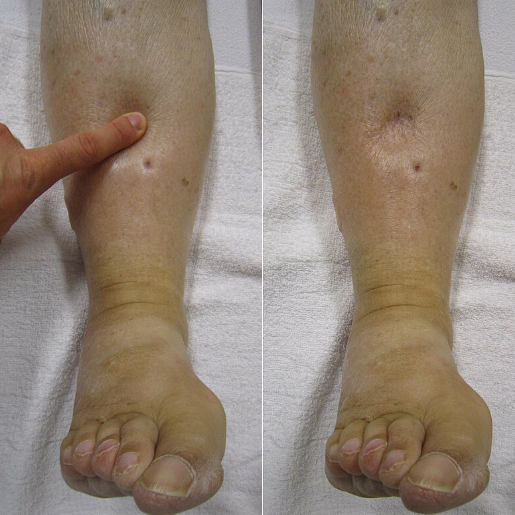 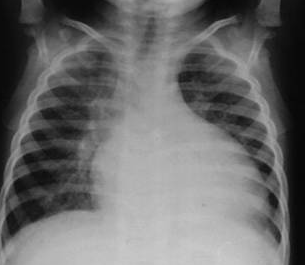 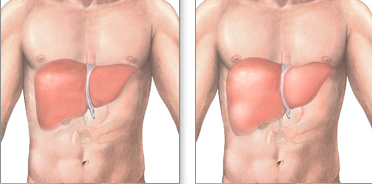 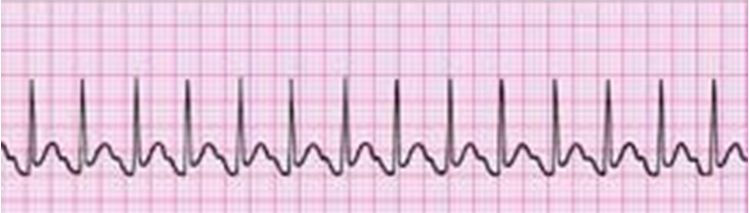 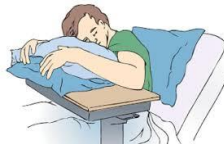 THANK YOU